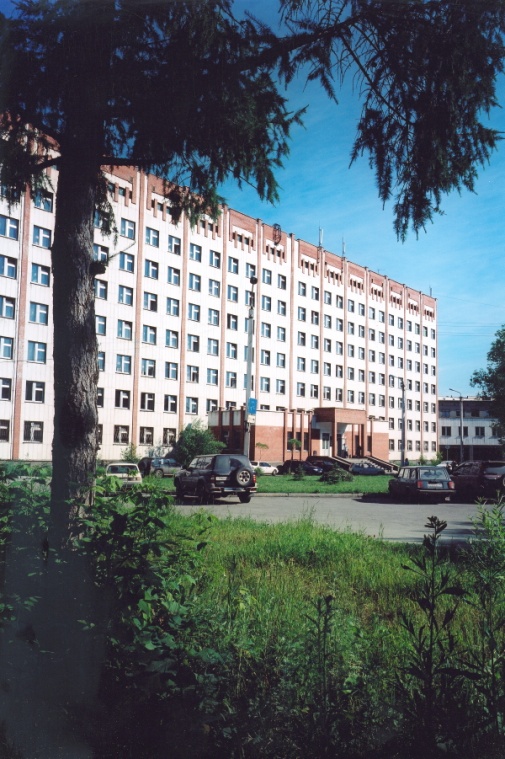 ГБУЗ «Челябинский областной клинический центр онкологии и ядерной медицины»
Г. Челябинск , ул Блюхера 42
«…Это консультативный центр, который занимается пациентами с обоснованным подозрением на злокачественные опухоли, которые прошли базовые обследования и нуждаются в уточнении диагноза, а также пациентами с установленными диагнозами.»
		А.В.Важенин
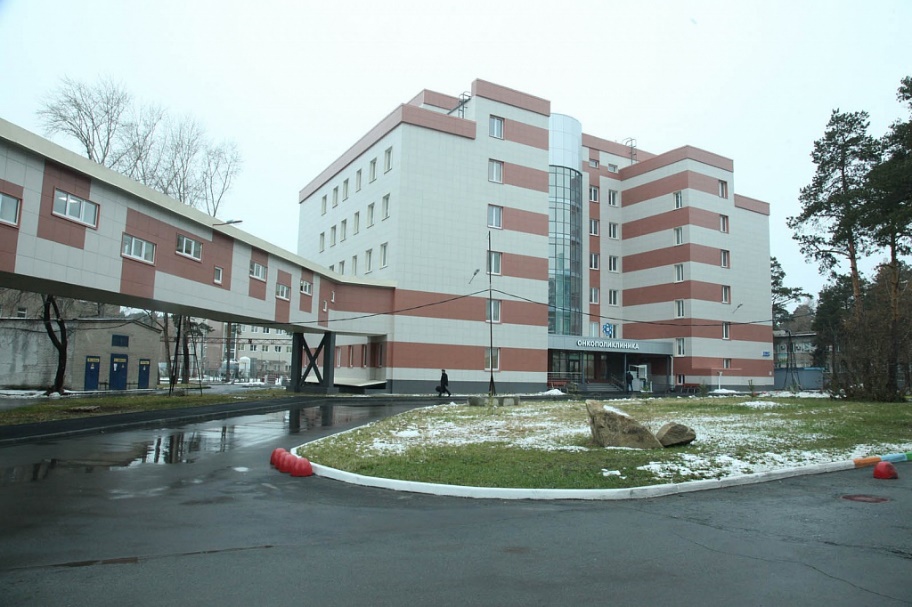 Онколог
Онко-гинеколог (стер.зона)
Лор-онколог (стер.зона)
Маммолог
Онко-уролог
Офтальмолог (стер.зона)
Химиотерапевт
Радиотерапевт
Терапевт
Онколог противоболевой терапии
Радиотерапевт РНТ
Торакальный онколог
Всего 33 врачебных приема
ПРОЦЕДУРНЫЙ КАБИНЕТ
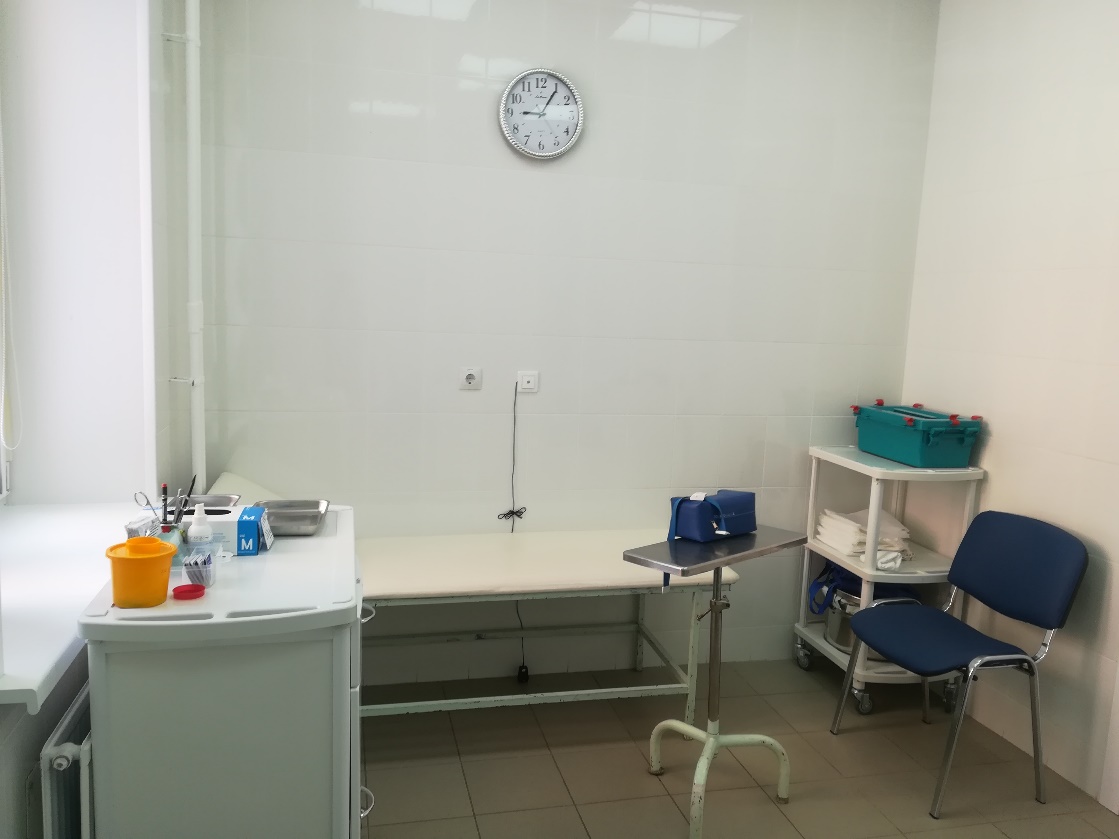 Кабинет амбулаторной химиотерапии
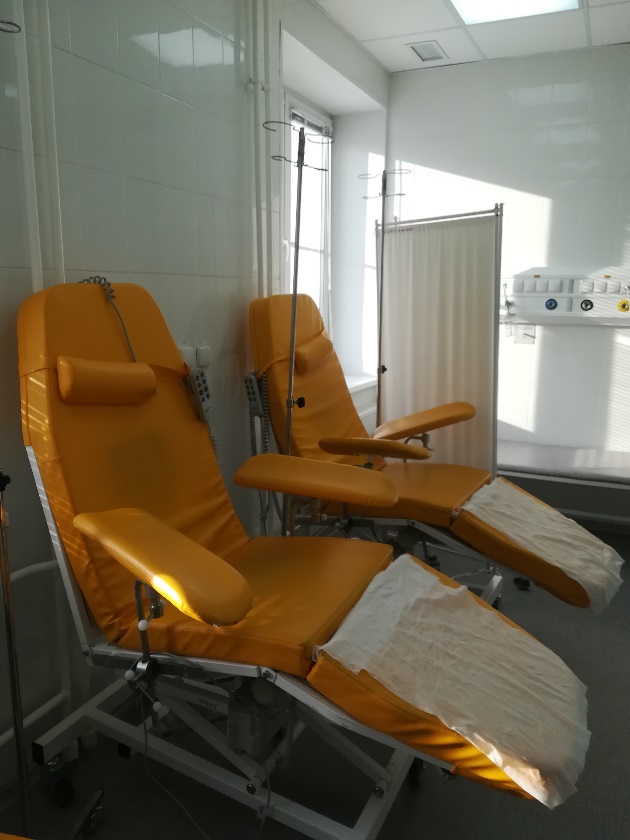 Трастузумаб (герциптин) 818 инфузий в год (90 минут)
ритуксимаб  (мабтера) 485 (210 минут)
золендроновая кислота 591 (30 минут)
винорелбин 117 (60 минут)
Бевацизумаб (авастин) 541 (90 минут)
паклитаксел 6 (180 минут)
Фулвестран (фазлодекс) 29
октреотид 60
трипторелин 737
гозерелин 228
Интерферон альфа 1901
ИТОГО: 5507 инфузий в год (в среднем 22 инфузии в день)
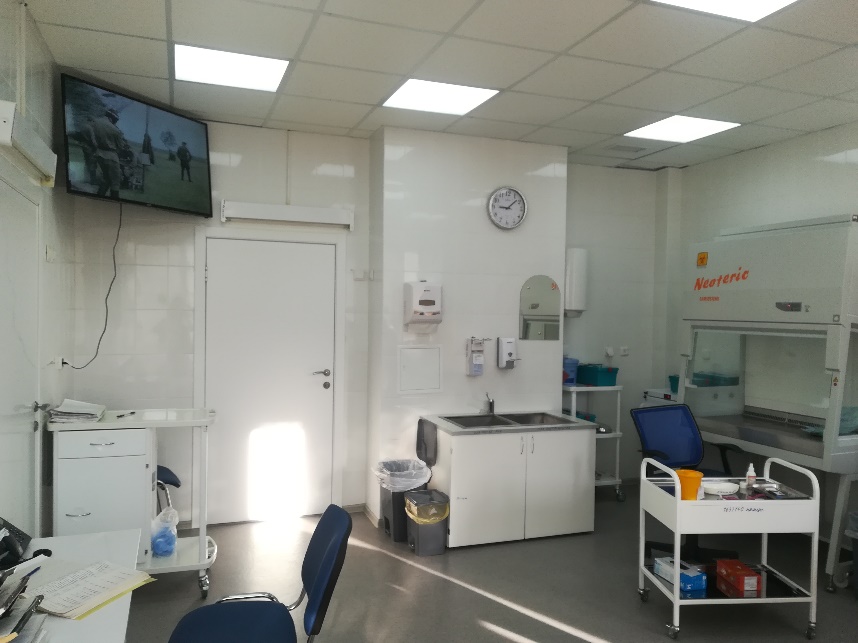 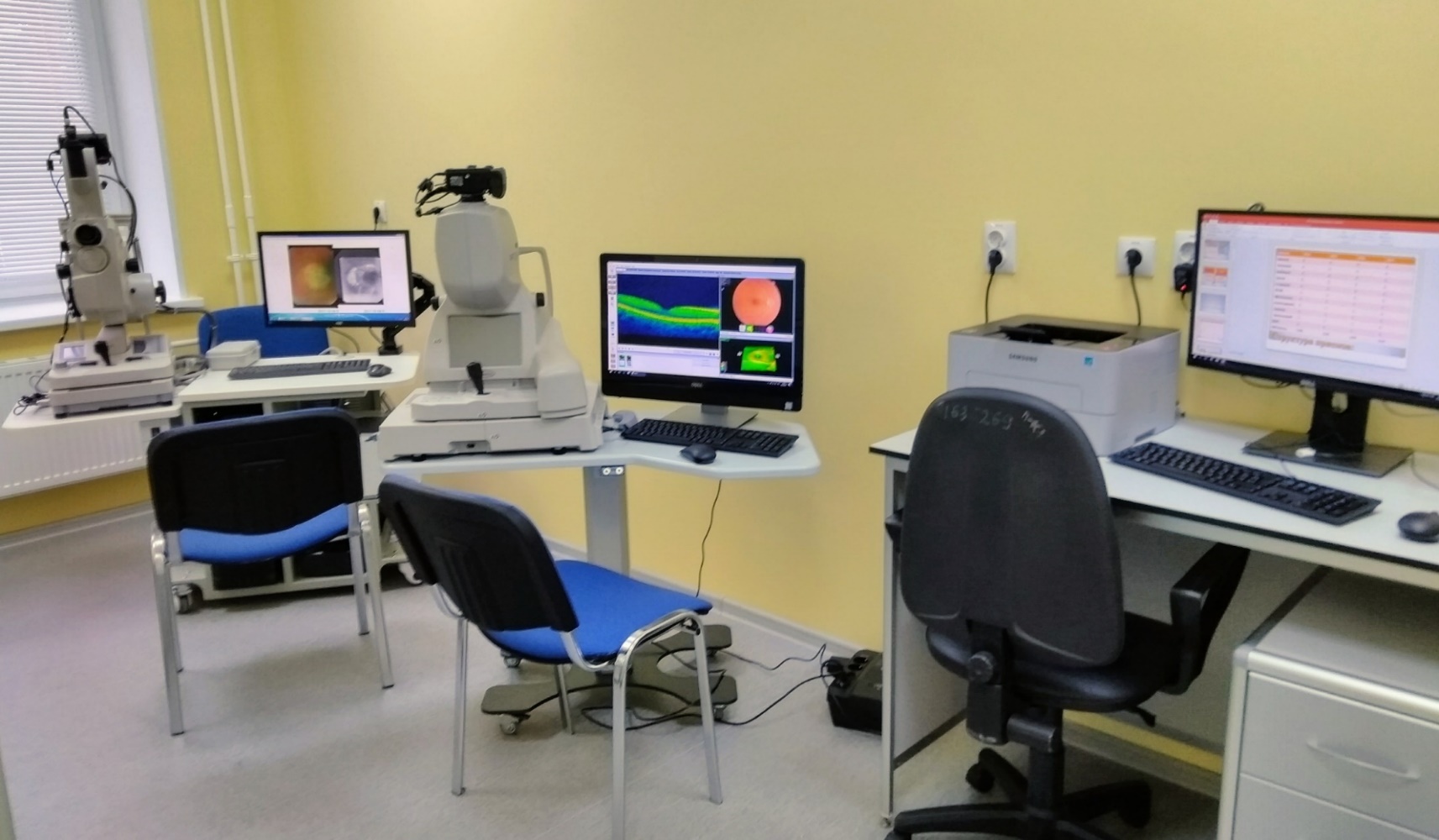 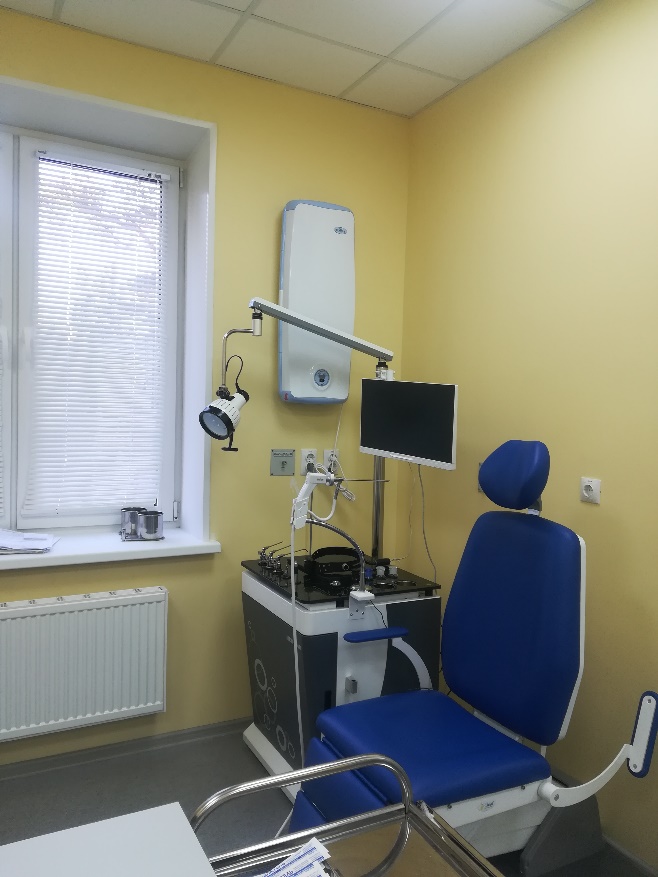 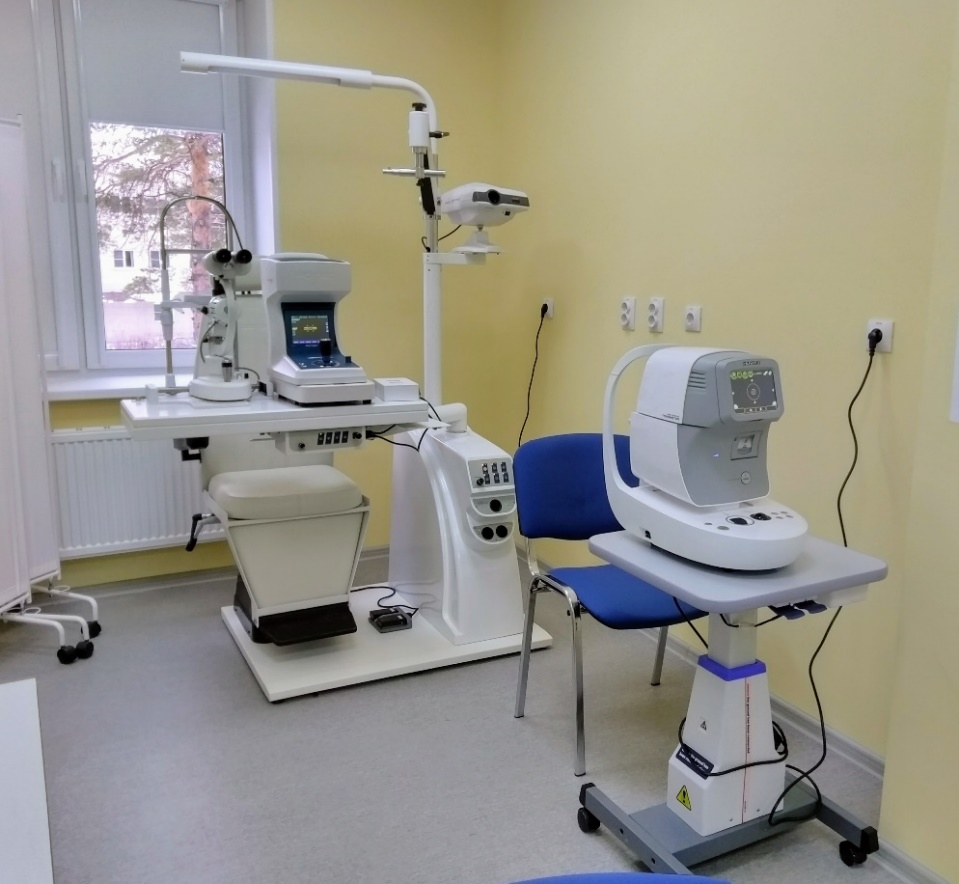